Figure 2. Univariate Cox model analysis (hazard ratios for time to first bone fracture; letrozole versus tamoxifen) for ...
Ann Oncol, Volume 20, Issue 9, September 2009, Pages 1489–1498, https://doi.org/10.1093/annonc/mdp033
The content of this slide may be subject to copyright: please see the slide notes for details.
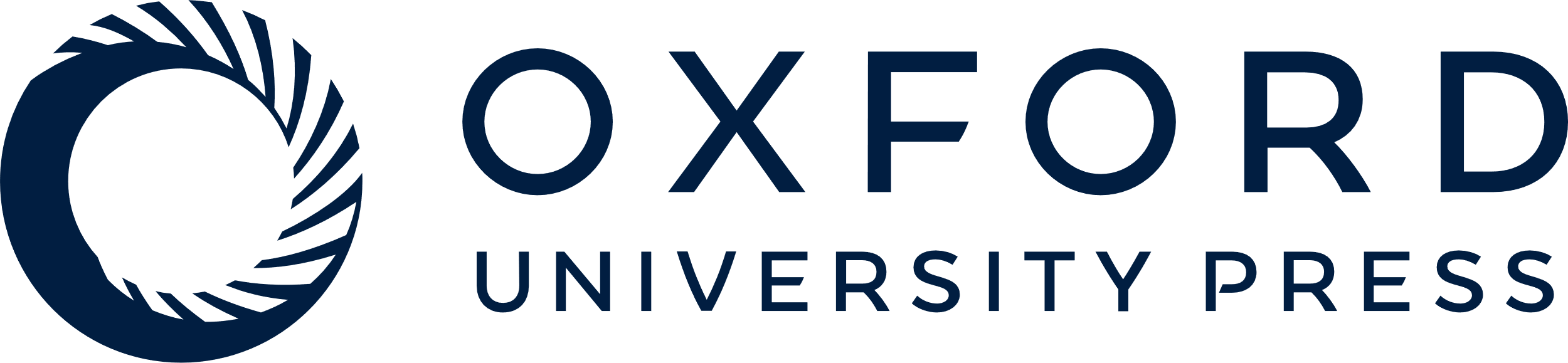 [Speaker Notes: Figure 2. Univariate Cox model analysis (hazard ratios for time to first bone fracture; letrozole versus tamoxifen) for relevant risk factors among patients with any bone fracture. The box size is proportional to the inverse of the standard error of the hazard ratio estimates. The horizontal line gives the 95% confidence interval.


Unless provided in the caption above, the following copyright applies to the content of this slide: © The Author 2009. Published by Oxford University Press on behalf of the European Society for Medical Oncology. All rights reserved. For permissions, please email: journals.permissions@oxfordjournals.org]